Status and perspectives of WP1
Mauro Menichelli
18th January 2022
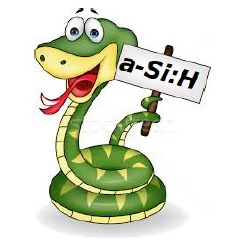 Production of devices at EPFL
Although we are experiencing new COVID-19 limitations we are about to fabricate and make preliminar characterization of a new batch on p-i-n devices
The will be 4 substrates with up to 22 individual diodes each.
No metal bridge will be implemented, devices will be tested by prober station first and then we make wire bonding here in Perugia.
Plans for testing at PG and UOW
Some of produced samples will be tested with X-ray and electrons here in PG (or vicinity).
Afterwards we will arrange also a flexibility test and probably one sample can be added to the next neutron irradiation (1016 neq/cmsq) in Lubljana.
The other samples will be sent in Wollongong
Continuation of Resistivity vs Hydrogen pressure test for a-Si:H deposited by PLD in Lecce
Built a mechanical device in order to limit (or solve) the problem of window dulling during a-Si:H deposition
Test is re-starting towards higher values of pressure
After this test we can start deposition of single p-i-n diodes (on any substrate not necessarily flexible)